ロゴマーク
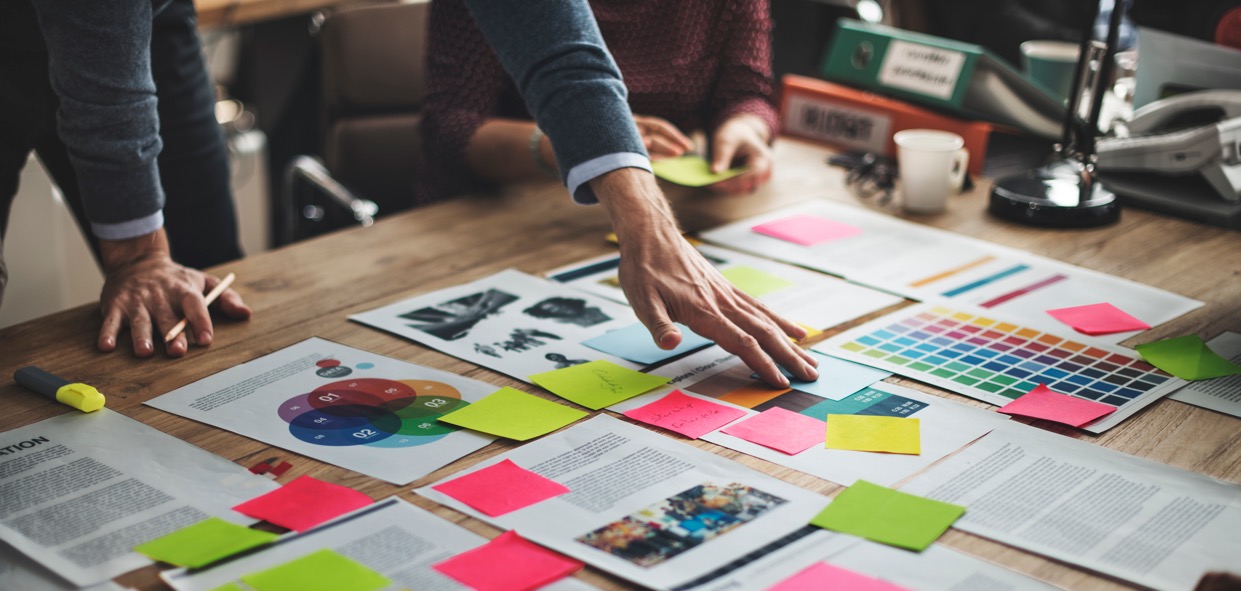 ○○業務の効率化・コスト削減ができる
○○に特化した
○○○○○○サービス
このような課題はありませんか？
○○業務に時間がかかり、○○のコストがかかる…
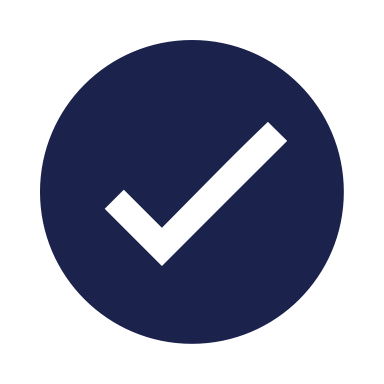 ○○管理が大変でリソースが不足。本来の業務に集中できない…
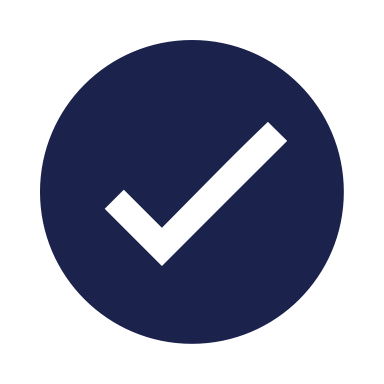 ○○で新規顧客を獲得したいが、成果につながらない…
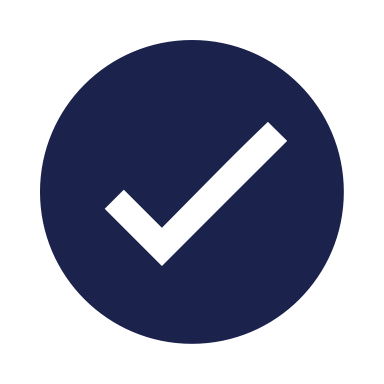 ○○○○○○サービスは
○○業務の効率化・コスト削減ができます
特長1
特長2
特長3
icon
icon
icon
○○○○で
コスト削減
○○○○で
作業効率アップ
○○○○で
売上拡大
サービス内容や機能をふまえて特長を3つ挙げる。前述の「よくある課題」に対して解決できることを記載する。
サービス内容や機能をふまえて特長を3つ挙げる。前述の「よくある課題」に対して解決できることを記載する。
サービス内容や機能をふまえて特長を3つ挙げる。前述の「よくある課題」に対して解決できることを記載する。
お客様の声
写真
写真
写真
○○の効率化で
本来の業務に集中できた
○○の質が向上し、
売上○倍を達成
作業の効率化で○○%の
コスト削減に成功
株式会社○○○○○○
株式会社○○○○○○
株式会社○○○○○○
業種：○○○／従業員数：0,000名
業種：○○○／従業員数：0,000名
業種：○○○／従業員数：0,000名
導入実績
支援企業
ロゴマーク
支援企業
ロゴマーク
支援企業
ロゴマーク
支援企業
ロゴマーク
支援企業
ロゴマーク
支援企業
ロゴマーク
支援企業
ロゴマーク
支援企業
ロゴマーク
FAQ
株式会社○○○○○
0123-456-7890（受付：平日00:00〜00:00）
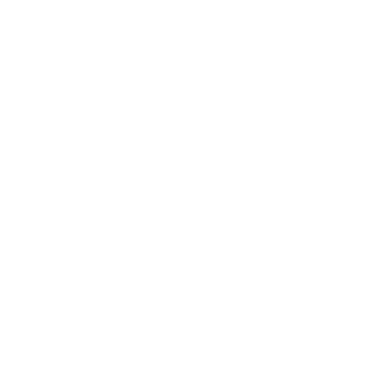 E-Mail. xxxxxxxxxx@yyyyy.co.jp
〒000-0000
東京都○○○区○○○○一丁目○○○○ビル○階
URL：https://xxxxxxxxxxx.co.jp